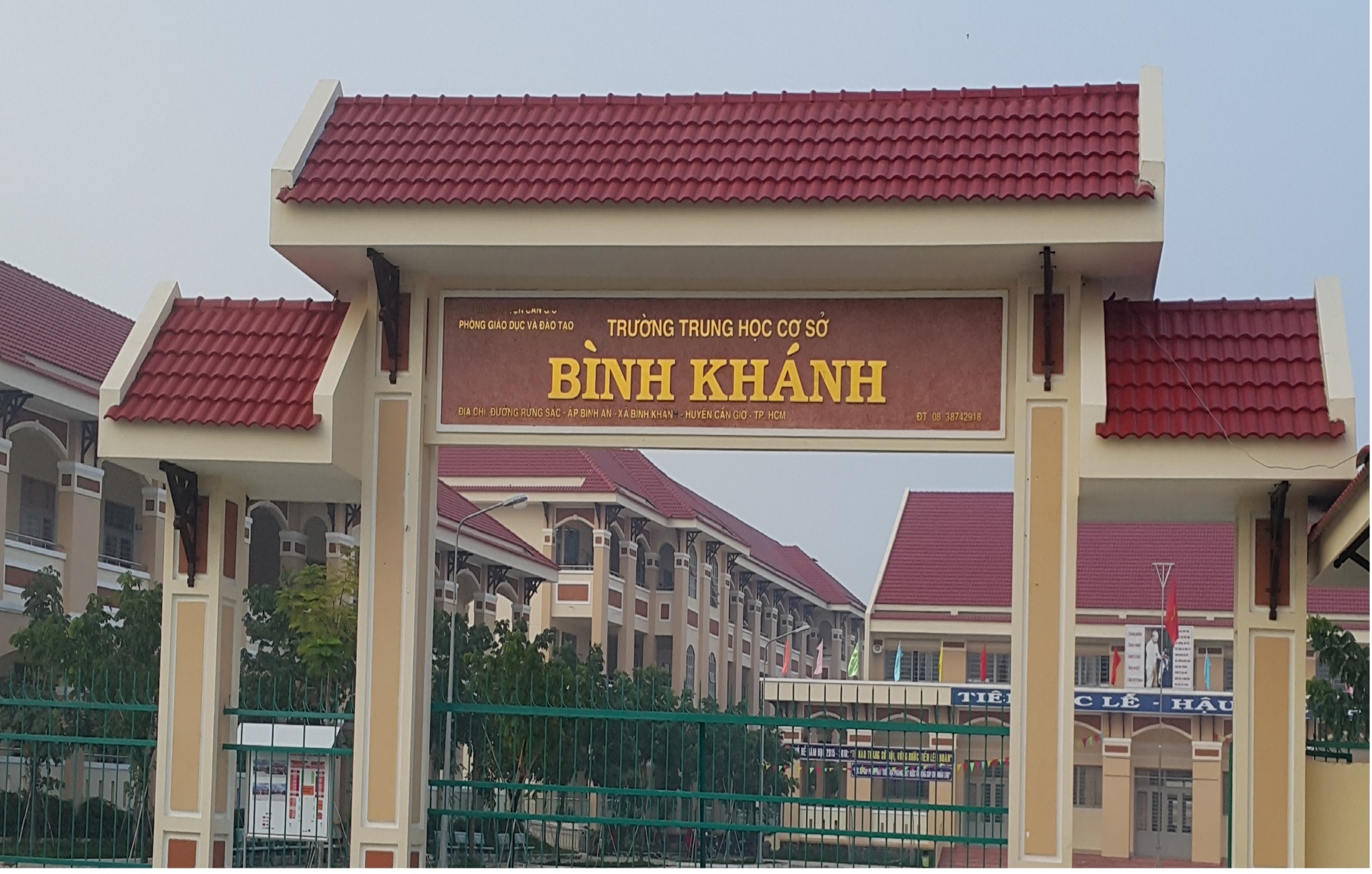 NHÓM TOÁN
ÔN KIỂM TRA CUỐI KÌ 1
TUẦN 1
ÔN KIỂM TRA CUỐI KÌ 1
A/ LÍ THUYẾT : 
1/ Thứ tự thực hiện phép tính:
Đối với biểu thức không có dấu ngoặc
Nếu chỉ có phép cộng và phép trừ ( hoặc chỉ có phép nhân và phép chia) thì thực hiên các phép tính từ trái qua phải.
Ví dụ : Tính : 52 – 8 + 11 = 44 + 11 = 55
                       60 : 10 × 5 =  6.5 = 30
ÔN KIỂM TRA CUỐI KÌ 1
Nếu có phép tính cộng, trừ, nhân, chia, nâng lên lũy thừa thì ta thực hiện phép tính nâng lên lũy thừa trước, rồi đến nhân chia, cuối cùng đến cộng và trừ, chẳng hạn:
Ví dụ : Tính : 10 + 2 .
=10 + 2. 16  = 10 + 32 = 42
Đối với biểu thức  có dấu ngoặc:
Nếu chỉ có một dấu ngoặc thì ta thực hiện phép tính trong dấu ngoặc trước. 
Ví dụ :Tính  ( 10 + 17) : 9 = 27 : 9 = 3
ÔN KIỂM TRA CUỐI KÌ 1
Nếu có các dấu ngoặc tròn ( ) , dấu ngoặc vuông [ ], dấu ngoặc nhọn { } thì ta thực hiện các phép tính trong dấu ngoặc tròn ( )trước , rồi thực hiện các phép tính trong dấu ngoặc vuông [ ], cuối cùng thực hiện các phép tính  trong dấu ngoặc nhọn { }.
Ví dụ : Tính : {15 + 2.[8-(5-3)]} : 9 
= 15 + 2.[8-2]} : 9
= {15 + 2.6} : 9
= {15+12} :9
= 27 : 9 = 3
ÔN KIỂM TRA CUỐI KÌ 1
2/ Dấu hiệu chia hết:
a/ Dấu hiệu chia hết cho 2:
Các số có chữ số tận cùng là 0, 2, 4, 6, 8 (tức chữ số chẵn) thì chia hết cho 2 và chỉ những số đó mới chia hết cho 2.
b/ Dấu hiệu chia hết cho 5:
Các số có chữ số tận cùng là 0 hoặc 5 thì chia hết cho 5 và chỉ những số đó mới chia hết cho 5.
ÔN KIỂM TRA CUỐI KÌ 1
c/Dấu hiệu chia hết cho 9:
Các số có tổng các chữ số chia hết cho 9 thì chia hết cho 9 và chỉ những số đó mới chia hết cho 9.
d/ Dấu hiệu chia hết cho 3:
Các số có tổng các chữ số chia hết cho 3 thì chia hết cho 3 và chỉ những số đó mới chia hết cho 3.
ÔN KIỂM TRA CUỐI KÌ 1
3) Tìm ƯCLN, BCNN:
a/ Cách tìm ước chung lớn nhất.
* Quy tắc:
B1: Phân tích mỗi số ra thừa số nguyên tố.
B2: Chọn ra các thừa số nguyên tố chung.
B3: Lập tích các thừa số đã chọn, mỗi thừa số lấy với số mũ nhỏ nhất. Tích đó là ƯCLN phải tìm.
b/Cách tìm bội chung nhỏ nhất.
* Quy tắc:
B1: Phân tích mỗi số ra thừa số nguyên tố.
B2: Chọn ra các thừa số nguyên tố chung và riêng.
B3: Lập tích các thừa số đã chọn, mỗi thừa số lấy với số mũ lớn nhất của nó. Tích đó là BCNN phải tìm.
ÔN KIỂM TRA CUỐI KÌ 1
B/ BÀI TẬP :
Bài 1: Thực hiện phép tính:
a) 87 – 43 +25                    b) 52 – (35 – 8 )
c)18 – 42                             d) 48 – 432 : 36
e) ( 245 – 35 ) : 7                f) 24 : 23
Giải
a/ 87 – 43 + 25 
= 44 + 25 
= 69
c)18 – 42
  = 18 – 16
  =  2
b/ 52 – ( 35 -8 ) 
= 52 – 27 
= 25
Câu d,e,f học sinh làm
ÔN KIỂM TRA CUỐI KÌ 1
Bài 2: Thực hiện phép tính:
a) 73 – (2 – 9 )                         b) ( -45 ) – ( 27 – 8 )     
c)   48  - ( 21 - 37 )                  d)  26 - (209 – 159)
e) 26 – ( 209 – 159 )            f) 27  -  43
Giải
a/ 73 – ( 2 -9 ) 
= 73 – ( -7 )
= 80
b) ( -45 ) – ( 27 – 8 ) 
= ( -45 ) – ( 19 )
= - 64
Câu c ,d,e,f học sinh làm
ÔN KIỂM TRA CUỐI KÌ 1
2/ DẠNG 2: Dấu hiệu chia hết 2;3;5;9
Bài 1: Trong các số sau : 120 ; 204 ; 125 ; 310 ;2786 ; 1056
a) Số nào chia hết cho 2 ?
b) Số nào chia hết cho cả 2 và 5 ?
c) Số nào chia hết cho cả 2 và 3 ? 
d) Số nào chia hết cho cả 2 , 3  và 5 ?
Giải 
Bài 1: Trong các số  : 120 ; 204 ; 125 ; 310 ;2786 ; 1056
a) Số  chia hết cho 2  là : 120 ; 204 ; 310 ; 2786 ; 1056.
b) Số  chia hết cho cả 2 và 5 là: 120, 310.
c) Số  chia hết cho cả 2 và 3 là : 120; 204; 1056
d) Số  chia hết cho cả 2 , 3  và 5 là: 120
ÔN KIỂM TRA CUỐI KÌ 1
Bài 2 ; 3 học sinh làm
Bài 2: Trong các số sau : 120 ; 306 ; 235; 405; 2022;1977
a) Số nào chia hết cho 5 ?
b) Số nào chia hết cho cả 2 và 5 ?
c) Số nào chia hết cho cả 2 và 3 ? 
d) Số nào chia hết cho cả 5 và 9 ?
Bài 3: Trong các số 120 , 306 , 235 , 405 ,4508 , 20457
        a) Số nào chia hết cho 3 ?
        b) Số nào chia hết cho cả 2 và 3 ?
        c) Số nào chia hết cho cả 2 và 5 ?
        d) Số nào chia hết cho cả 5 và 9 ?
ÔN KIỂM TRA CUỐI KÌ 1
3/ DẠNG 3:Tìm ƯCLN ; BCNN
Ví dụ : a/Tìm   ƯCLN (84; 180)
b/ BCNN ( 30; 45 )
Giải 
84 = 22 . 3 .7 
180 = 22 . 32 . 5
ƯCLN (84; 180) = 22 . 3 = 12
45 = 32 . 5
 30 = 2. 3 . 5
BCNN ( 30; 45 ) = 2 .32 . 5  = 90
ÔN KIỂM TRA CUỐI KÌ 1
Vận dụng:Học sinh làm bài 1;2;3;4;5;6
1)Tìm ƯCLN(36; 60; 72)
2)Tìm ƯCLN(28, 40, 140)
3)Tìm ƯCLN (96; 84; 132) 
4)Tìm ƯCLN (72; 90; 102)
5)Tìm ƯCLN (24, 36, 160)
6)Tìm ƯCLN (70;225;275)
ÔN KIỂM TRA CUỐI KÌ 1
Vận dụng:Học sinh làm bài 1
Bài 1: Tìm  BCNN của 
)  16; 24;40
)  36; 60; 72
)  18; 27; 45
)  12; 18; 20
e)   24 ; 40 ; 168
ÔN KIỂM TRA CUỐI KÌ 1
4/ DẠNG 4: Thống kê
Bài 1: Bạn chi đội trưởng muốn điều tra về hoa điểm 10 trong tuần của học sinh khối 6 ở trường THCS A
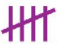 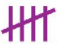 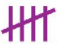 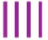 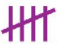 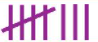 a) Em hãy giúp bạn chi đội trưởng hoàn thành công việc.
b) Bạn chi đội trưởng đang điều tra về vấn đề gì?
c) Lớp nào được nhiều hoa điểm 10 nhất của khối 6? Và lớp nào được ít hoa điểm 10 nhất của khối 6?
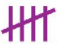 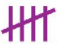 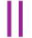 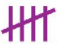 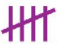 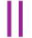 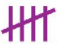 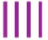 ÔN KIỂM TRA CUỐI KÌ 1
a)
Bài 1:
b/Bạn chi đội trưởng muốn điều tra về hoa điểm 10 trong tuần của học sinh khối 6 ở trường THCS A
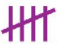 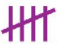 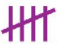 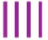 19
c) Lớp 6A1 được nhiều hoa điểm 10 nhất của khối 6. Và lớp 6A3 được ít hoa điểm 10 nhất của khối 6.
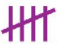 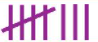 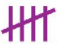 18
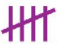 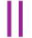 7
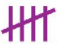 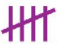 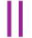 12
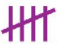 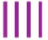 9
ÔN KIỂM TRA CUỐI KÌ 1
Bài 2: Ông chủ Điện máy xanh muốn điều tra về số ti vi bán được trong các năm.
a) Em hãy giúp Ông chủ Điện máy xanh hoàn thành công việc.
b) Ông chủ Điện máy xanh đang điều tra về vấn đề gì?
c) Năm nào Điện máy xanh bán được nhiều ti vi nhất? Và Năm nào Điện máy xanh bán được ít ti vi nhất?
(        : 10 cái ti vi,
: 5 cái ti vi)
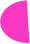 ÔN KIỂM TRA CUỐI KÌ 1
Giải
Bài 2: a)
40
45
60
20
50
b)Ông chủ Điện máy xanh muốn điều tra về số ti vi bán được trong các năm.
c) Năm 2018 Điện máy xanh bán được nhiều ti vi nhất. Và Năm 2019 Điện máy xanh bán được ít ti vi nhất?
ÔN KIỂM TRA CUỐI KÌ 1
Bài 3; 4 học sinh làm
Bài 3: Bạn lớp trưởng muốn điều tra về Các môn học được các bạn trong lớp yêu thích của lớp 6A
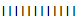 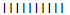 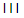 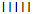 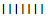 a) Em hãy giúp bạn lớp trưởng hoàn thành công việc.
b) Bạn lớp trưởng đang điều tra về vấn đề gì?
c) Môn học nào được các bạn yêu thích nhiều nhất?
(
ÔN KIỂM TRA CUỐI KÌ 1
Bài 4: Bạn Ngọc muốn điều tra về các môn thể thao được các bạn yêu thích của các bạn trong lớp. (            =  2 bạn)
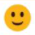 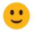 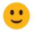 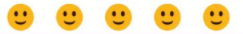 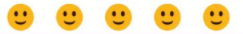 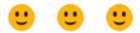 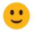 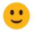 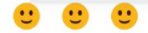 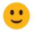 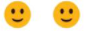 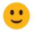 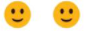 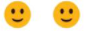 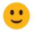 a) Em hãy giúp bạn Ngọc hoàn thành công việc.
b) Bạn Ngọc đang điều tra về vấn đề gì?
c) Môn thể thao nào được các bạn yêu thích nhiều nhất? Môn thể thao nào được các bạn yêu thích ít nhất?
ÔN KIỂM TRA CUỐI KÌ 1
5/ DẠNG 5:Hình học
Bài 1:Khu vườn trồng hoa nhà bạn Lan có dạng hình chữ nhật ABCD có AB=15m, AD =10m.
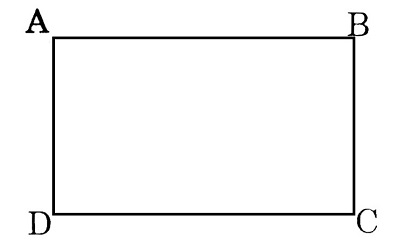 a)Tính diện tích khu vườn trồng hoa nhà bạn Lan ?
b)Tính chu vi khu vườn trồng hoa nhà bạn Lan?
Giải 
a)Diện tích khu vườn trồng hoa nhà bạn Lan là : 15 . 10 = 150 
b)Chu vi khu vườn trồng hoa nhà bạn Lan là : ( 15 + 10 ) . 2 = 50 ( m)
ÔN KIỂM TRA CUỐI KÌ 1
Bài 2 ; 3 ;4  học sinh làm
Bài 2: Khu vườn trồng trái cây nhà bạn Hồng có dạng hình chữ nhật MNPQ có PQ= 5cm, NP = 2cm.
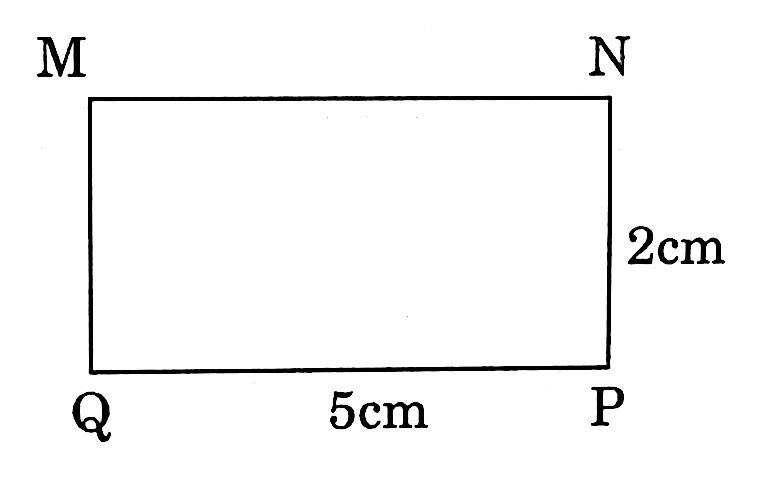 Tính chu vi khu vườn trồng trái cây nhà bạn Hồng?
Diện tích khu vườn trồng trái cây nhà bạn Hồng là bao nhiêu ?
15m
ÔN KIỂM TRA CUỐI KÌ 1
10m
Bài 3: Một mảnh vườn hình chữ nhật có chiều dài là 15m, chiều rộng là 10m.
Tính diện tích mảnh vườn ?
Chu vi mảnh vườn là bao nhiêu ?
25m
ÔN KIỂM TRA CUỐI KÌ 1
12m
Bài 4: Một mảnh vườn trồng rau hình chữ nhật có chiều dài là 25m, chiều rộng là 12m.
a)Diện tích mảnh vườn trồng rau là bao nhiêu ?
b)Chu vi mảnh vườn trồng rau là bao nhiêu ?
HƯỚNG DẪN VỀ NHÀ
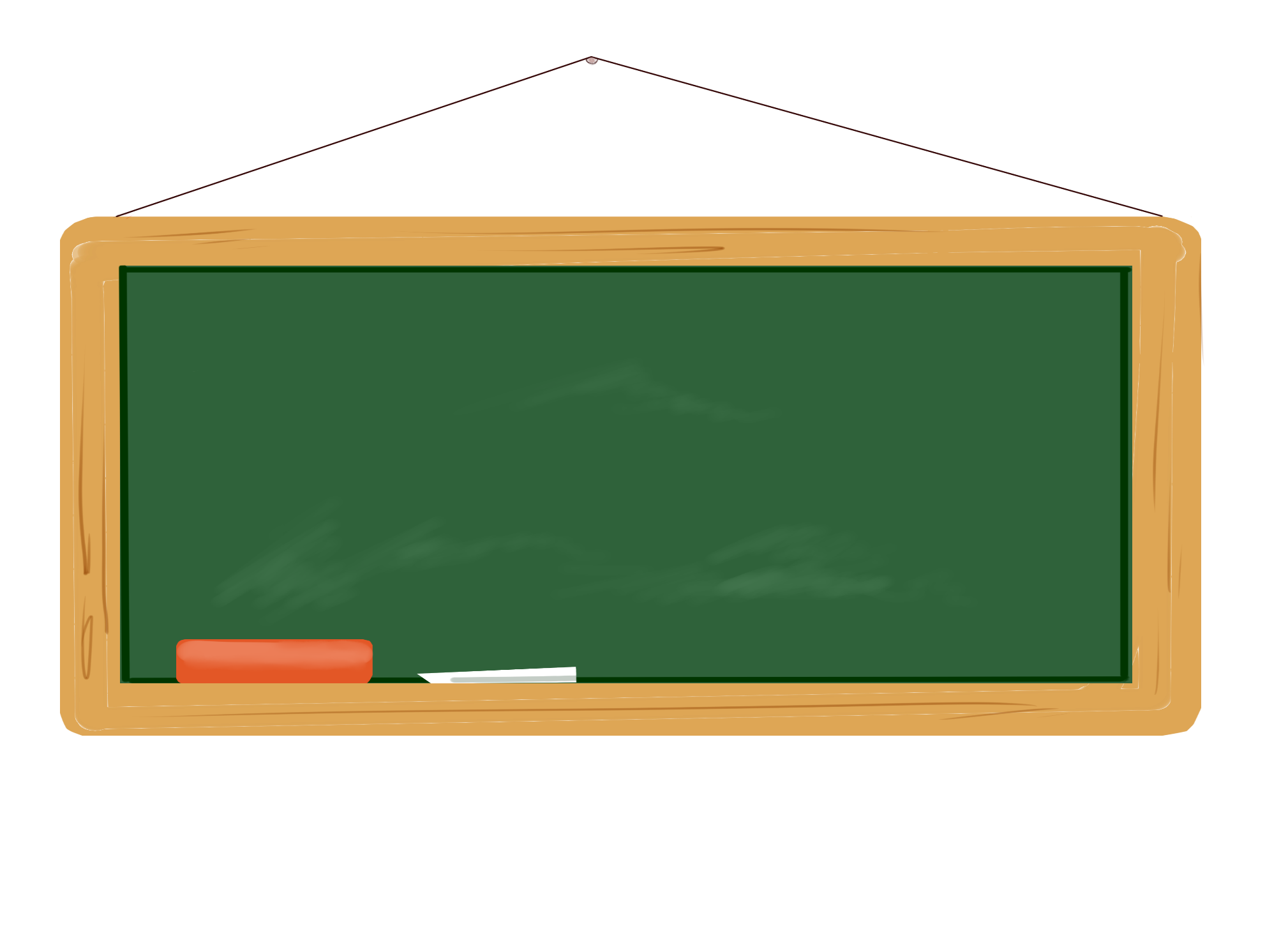 Các con chép bài, làm các bài tập.
Chuẩn bị thi cuối kì I
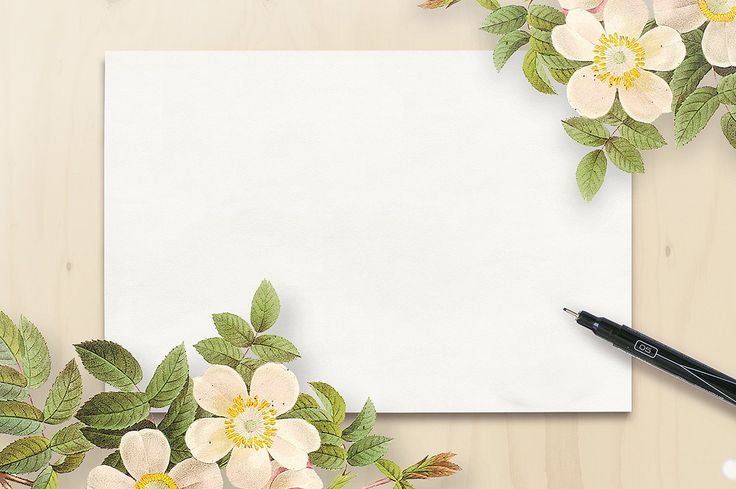 CHÚC CÁC EM HỌC TỐT